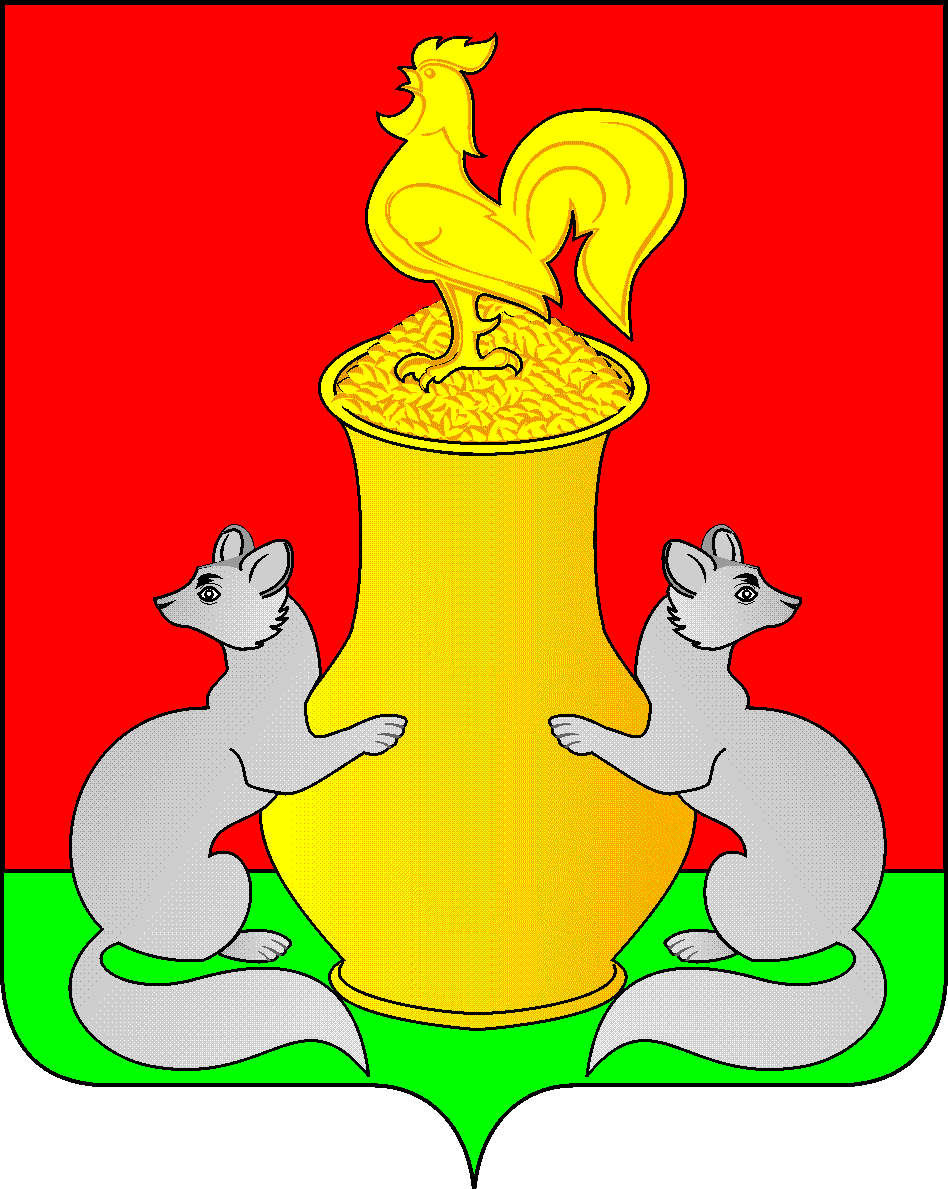 Доклад председателяФинансово-бюджетной палаты Пестречинского районаТовкалева Геннадия Петровича
О  бюджете Пестречинского муниципального района на 2023 год и на плановый период 2024 и 2025 годов 2 чтение.
1
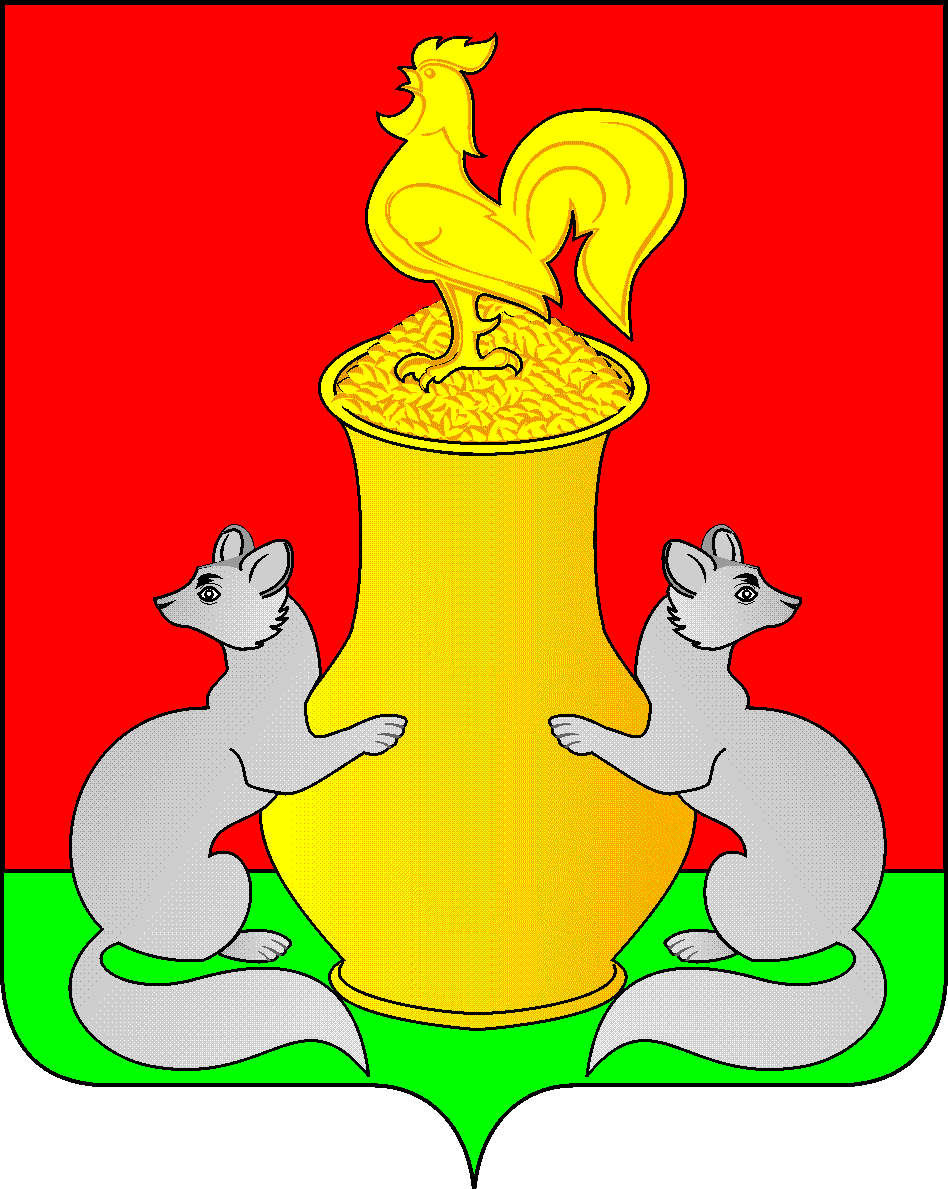 Динамика основных параметров бюджета на 2023 - 2025 годы во втором чтении
2
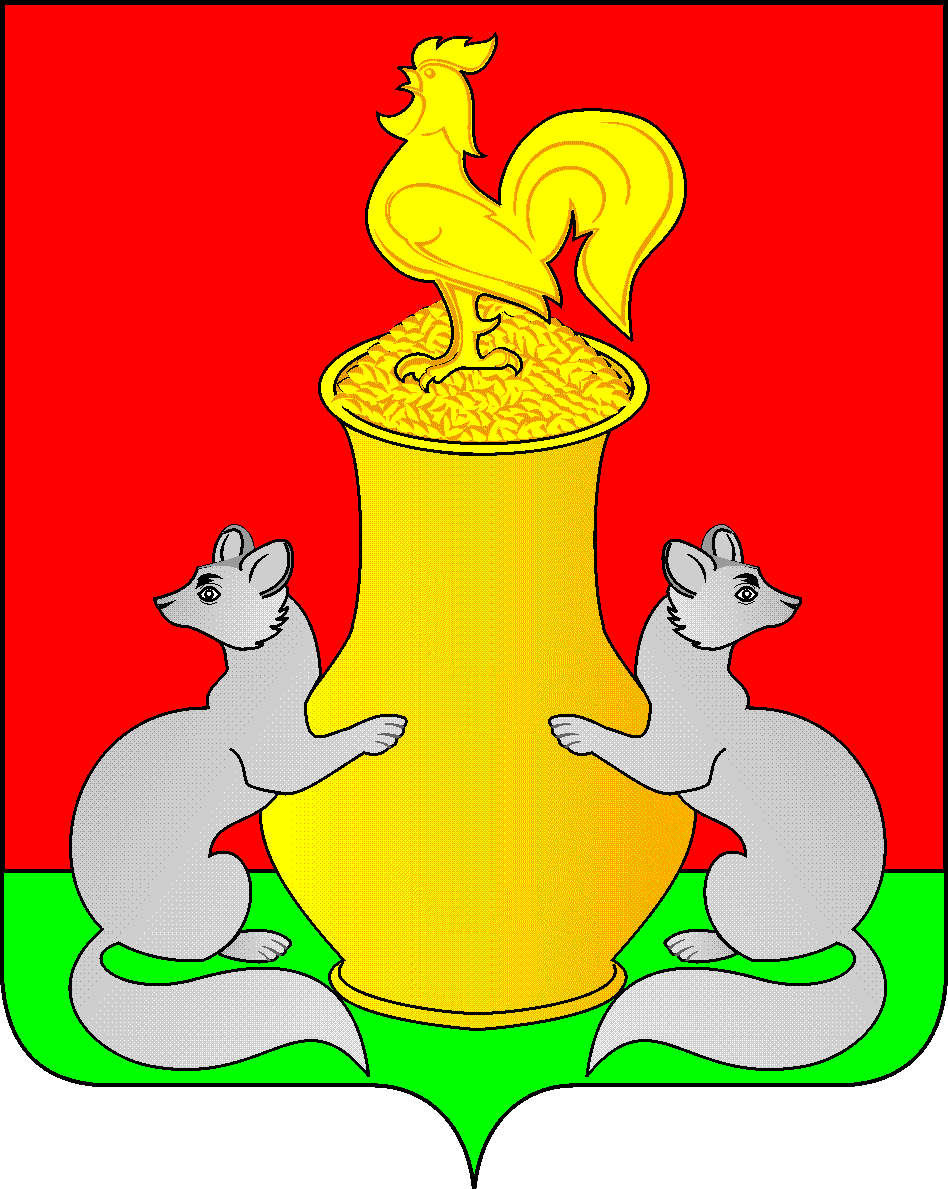 Безвозмездные перечисления от других бюджетов бюджетной системы РФ второе чтение.
Увеличение по статье Субсидии  на 4 000 тыс. руб.
Увеличение по статье Субвенции на 987 тыс. руб.
3
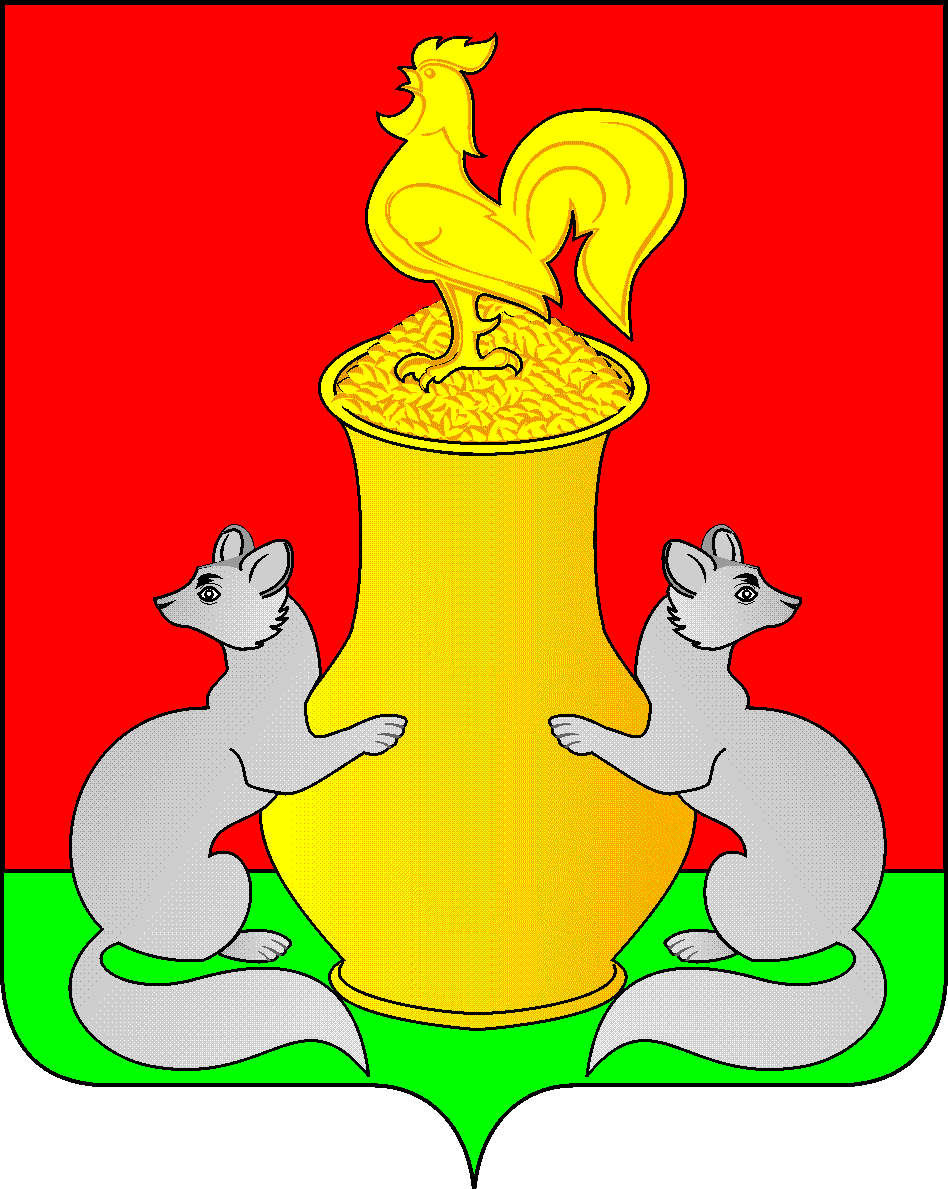 Бюджет расходов по ведомственной структуре расходов
Исполнительный комитет Пестречинского района        987,1 тыс. руб.
Финансово бюджетная палата                                          4000,0 тыс. руб.
4
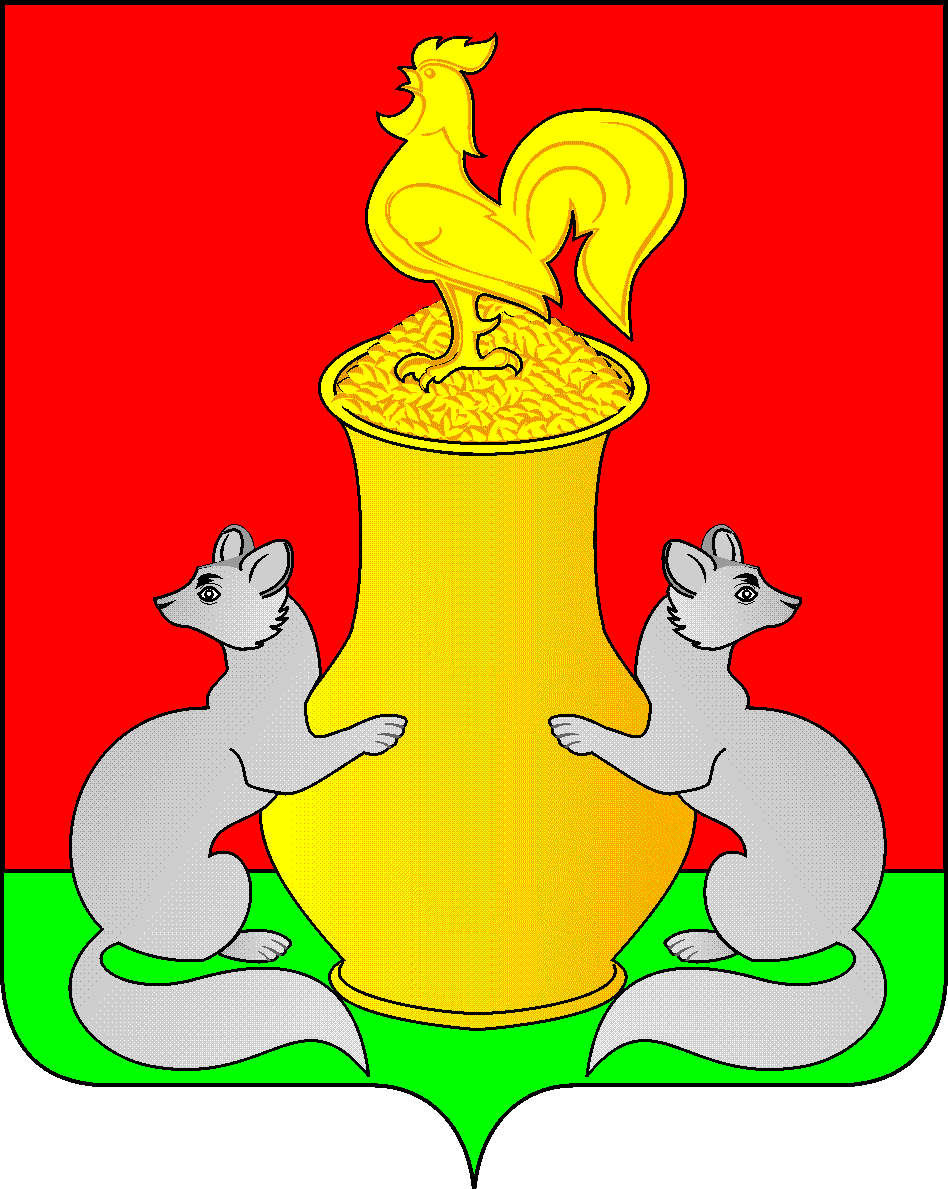 Виды расходов с дополнительно выделенным финансированием на 2023 год
Исполнительный комитет Пестречинского района      

*Работа органов ЗАГС                                                         987,1  тыс. руб. 
     


Финансово Бюджетная палата 

* Комплексное развитие сельских территорий                4 000 тыс. руб.
5
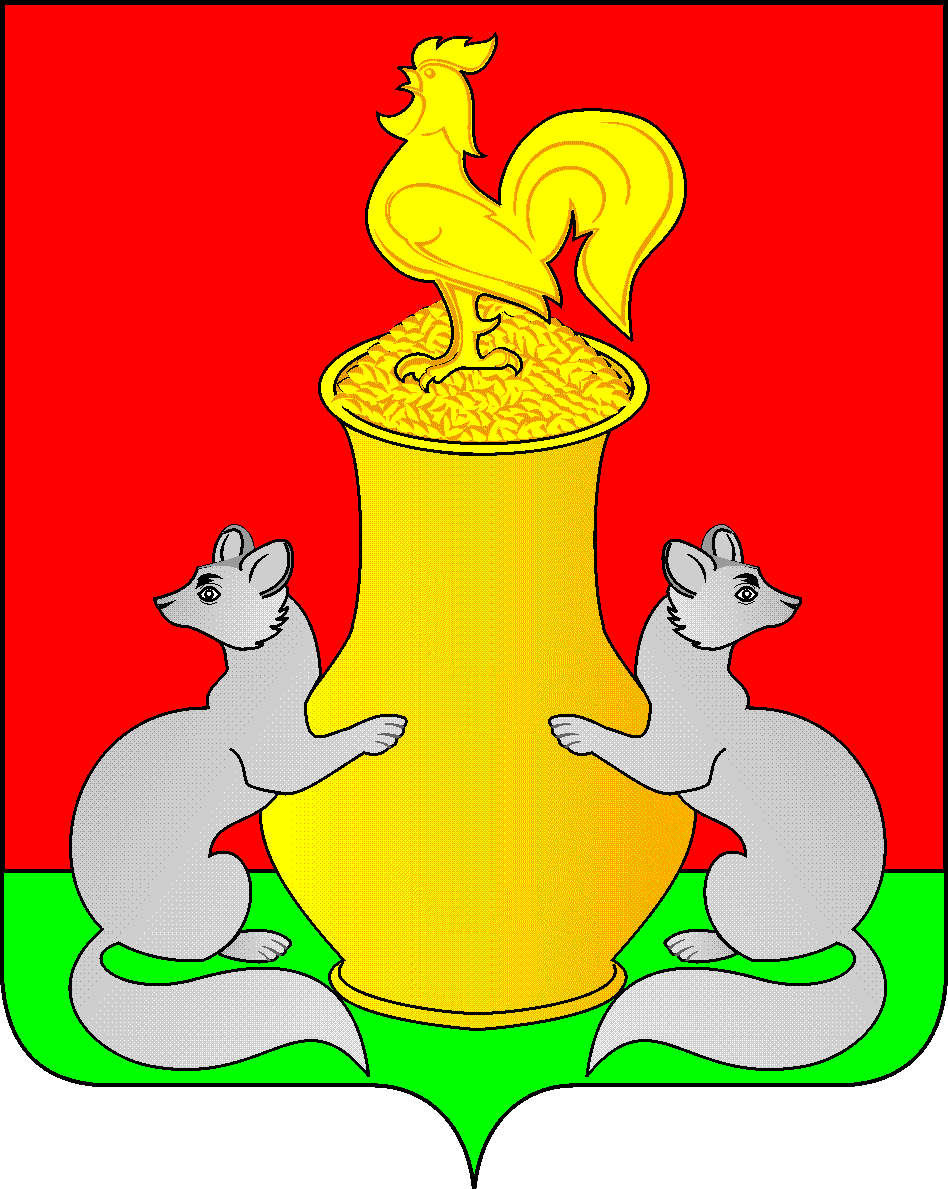 Заявка на выделение финансирования по сверх сценарным условиям развития на 2023 год
6
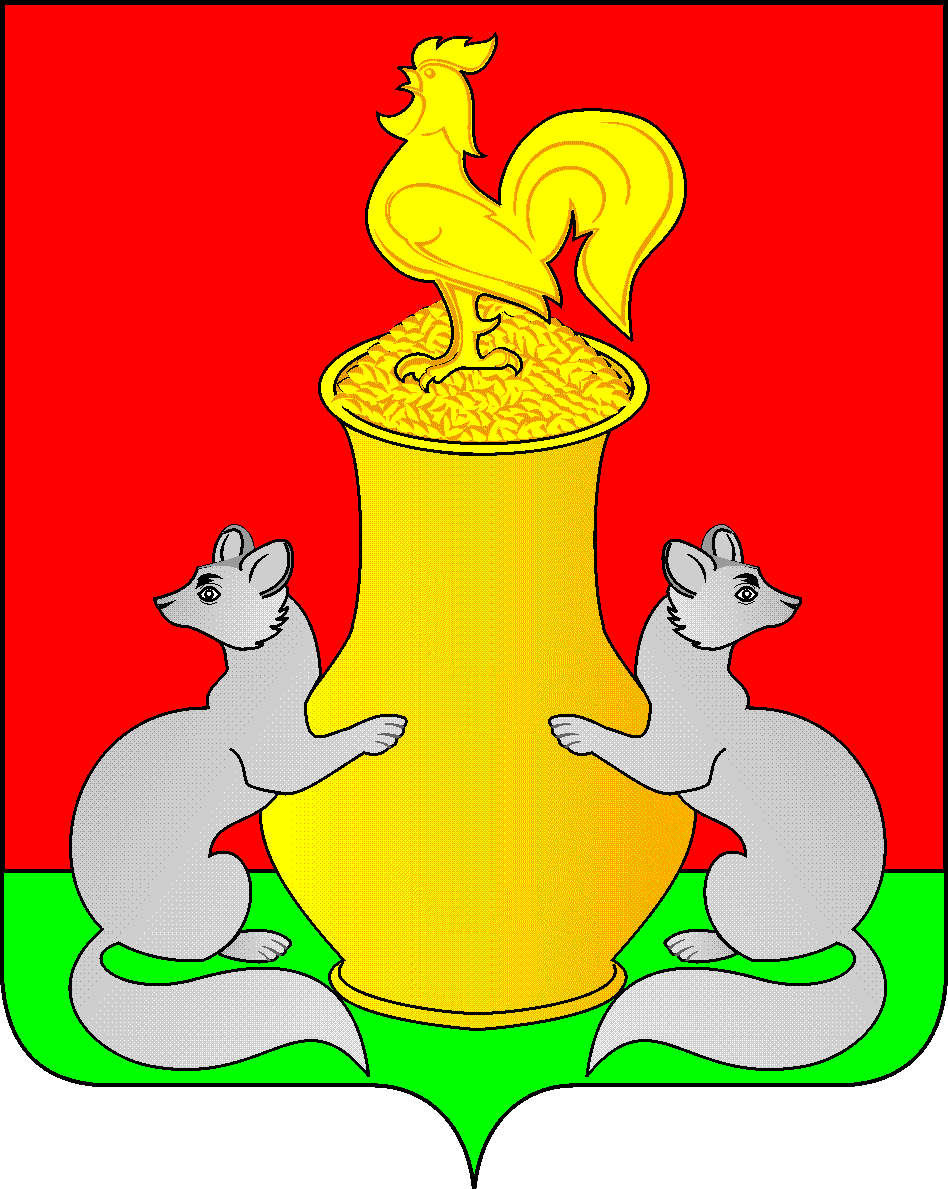 Динамика основных параметров бюджета на 2023 - 2025 годы во втором чтении
7
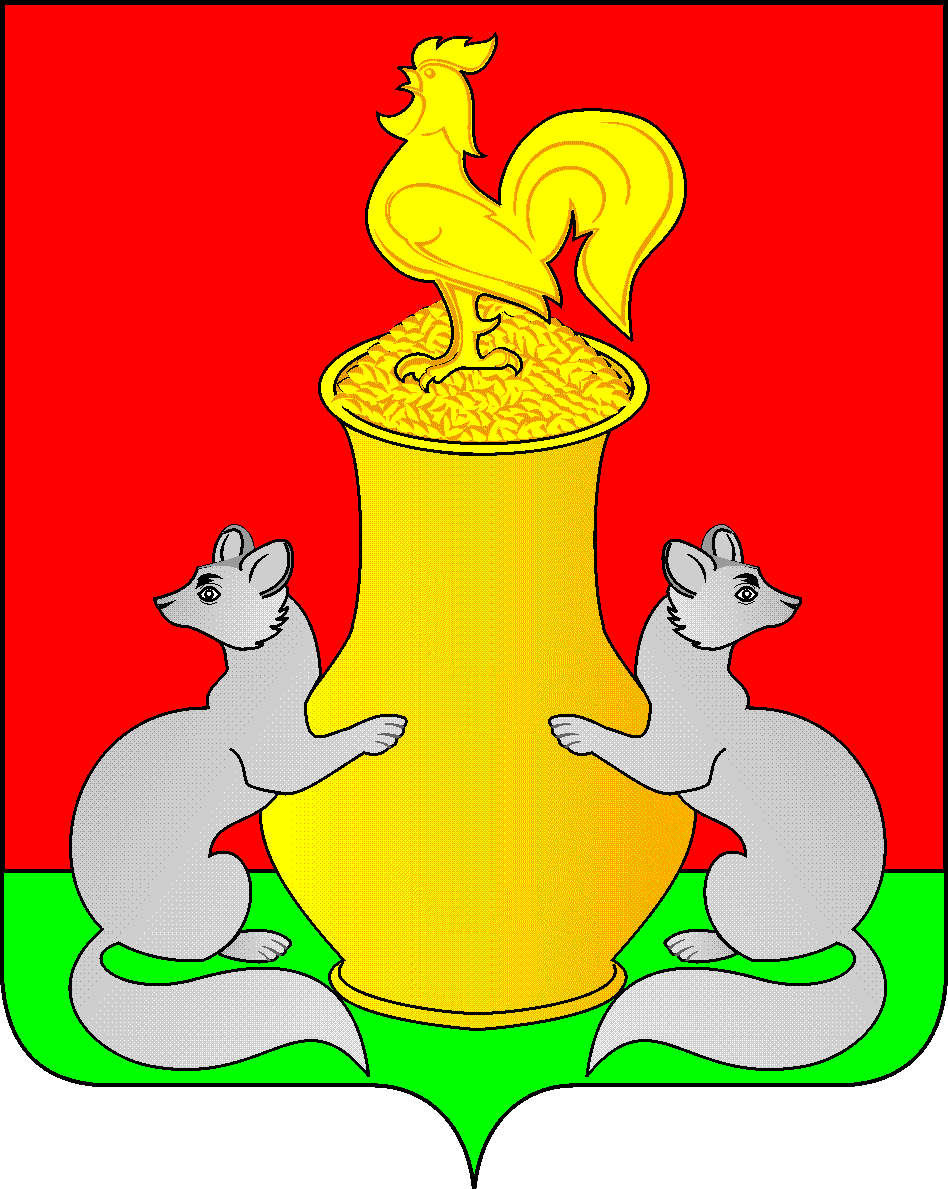 Доклад председателяФинансово-бюджетной палаты Пестречинского районаТовкалева Геннадия Петровича
О  бюджете Пестречинского муниципального района на 2023 год и на плановый период 2024 и 2025 годов 2 чтение.
8